Advancing Primary Care:  Practicing With ValueCommunication Strategies to Promote Team DevelopmentExperiences from Fairview Medical Group and the AMA’s StepsForward Program
Lynne Fiscus, MD, MPH
Katie Holley, MHA
October 20, 2016
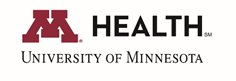 1
Introductions
Please introduce yourself:
Name
Where you work
What are you hoping to gain from this session?
What are the biggest communication issues you face in your clinic(s) today?
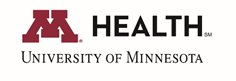 2
[Speaker Notes: # of people in room?
Amount of time?
Could introduce at tables depending on #’s]
Agenda
Background – What is the problem?
Our Story
Tools for Effective Team Meetings
Communication Strategies for Teams
Dealing with Conflict in Teams
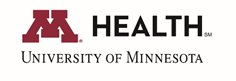 3
[Speaker Notes: Katie]
BackgroundWhat is the problem?
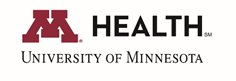 4
The Problem…..
Passage of the ACA led to additional patients covered by insurance and more demand for clinic visits
Shortage of primary care providers led to access difficulties
Additional work resulting from advent of electronic medical records
Increased expectations for care provided by primary care providers
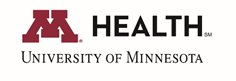 5
[Speaker Notes: ACA:  Insurance expansion could lead to 15-24 million additional visits each year]
Inefficiency in Primary CareHow Primary Care Physicians Spend Their Time
To accomplish the preventive services recommended by the US Preventive Services Task Force for average panel of 2500 patients = 7.4 hours per day1
During a typical office visit – physicians complete 191 discrete tasks2
Physicians spend 4.3 hours per week interacting with insurance plans = $23-$31 billion annually3
Each 30 minutes of scheduled patient visits generates an additional 6.7 minutes of care outside clinic time4
Activities outside scheduled office visits estimated at 7-10 hours of work per week for a physician5
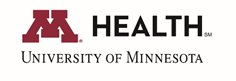 6
[Speaker Notes: Assessing inefficiency in Primary Care
Efficiency is highly prized in other industries – but has not moved broadly into healthcare
Increased physician efficiencies:  ability to serve a larger population at a constant level of quality.

2008 Richard Baron – independent 5 physician IM group with electronic EMR
Average day:  18 in-person visits; 24 phone calls; 12 prescription refills; 17 emails; 20 lab reports; 11 imagining reports and 14 consult reports

Insurance plans:  Time spent by US physicians 4x that of Canadian physicians

Time spent signing into various programs and taking care of billing]
How can we address increased demand, prevent provider burnout and provide high quality when needed?
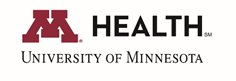 7
In Search of - Effective teams!
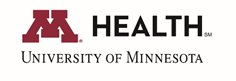 8
[Speaker Notes: In search of – crazy wild things
We keep hearing about these high functioning teams – where are there?
I put people together to make a team and they aren’t?  
This is how it will relate and what you can take out of it – nuts and bolts of effective teams’]
How we began….
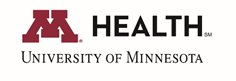 9
Innovative Changes at Fairview Clinics - Rosemount
Primary care clinic in Rosemount, MN
7 providers:  Family Practice, Internal Medicine, Pediatrics, Podiatry, MTM Pharmacy, Care Coordination, Social Work
Part of Fairview Medical Group – 44 clinics in MN
Clinic designed and built for team-based care model
Team members sit in close proximity to one another, everyone works to top of licensure and culture of trust encourages all members of the team to work in providers’ inbaskets
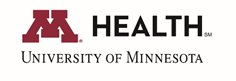 10
Communication Strategies
Strategies to facilitate consistent and timely communication:
Co-location is helpful but not required
Create communication plan
Huddles
Operations meetings
iConnect or other means to communicate internal and external to clinic
Monthly all-clinic meetings
Regular team meetings
Identify how/when metrics will be shared in the clinic
Establish multiple lines of communication (e.g. on-line; bulletin boards; emails, etc.)
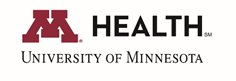 11
[Speaker Notes: Block schedules to provide time for meetings
They are as important as patient care]
Conducting Effective Team Meetings
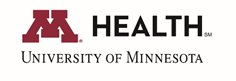 12
Use team meetings to encourage members to share ideas for problem solving
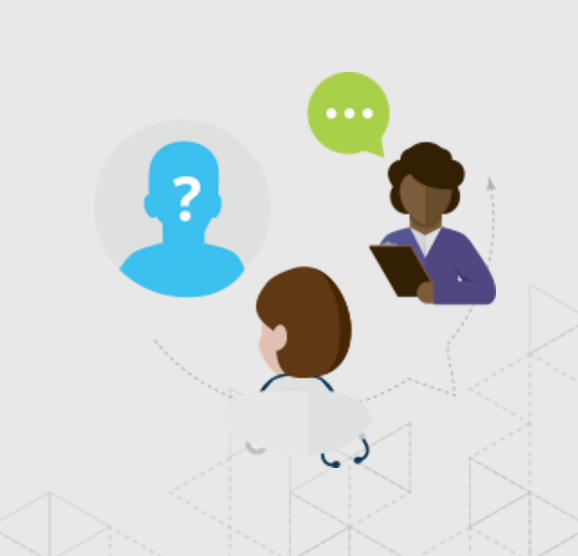 and contribute to improving the practice.
Steps Forward Website: American Medical Association;  Retrieved from:  https://www.stepsforward.org/modules/conducting-effective-team-meetings
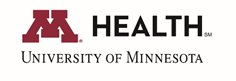 13
Ten steps for effective team meetings
Identify the team
Meet regularly and “on‑the‑clock”
Agree on ground rules
Set a consistent meeting agenda
Rotate meeting roles
Solve problems as a group
Record action steps, owners and due dates
Practice good meeting skills
Have some fun!
Celebrate your successes
Steps Forward Website: American Medical Association;  Retrieved from:  https://www.stepsforward.org/modules/conducting-effective-team-meetings
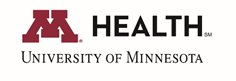 14
[Speaker Notes: Talking stick
Bulletin board]
Types of Meetings
Staff Meetings
Operations Team
Huddles
Team Compass
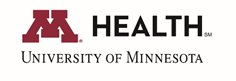 15
[Speaker Notes: Staff Meetings:  Whole clinic
Operations team:  Consisted of one individual from each team, plus leadership.  Met monthly to review metrics and discuss clinic issues, projects and new ideas]
Team Huddles
Designated time for the team to come together to discuss, plan and coordinate current issues, process improvements and innovations
Huddle Rules:
Start and end on time
Come prepared
1 person talks at a time – everyone is heard!
Keep it short = 15 mins
“Huddle Master” facilitates and gets everyone involved
What Do We Do in a Huddle?
Prepare for the day – first huddle
Handle situations that arise
Assign & report out tasks
Review progress
Share important news
Review quality progress on metrics
Keep the board up-to-date
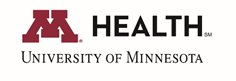 16
Team CompassIndividual team meetings to discuss outcomes, goals, issues
Organize Meetings / Block provider schedules
Meetings are 1-2 hours in length
Meetings quarterly – EMBED (team takes over scheduling)
Who to include?
Providers; Nursing staff; Clinic unit coordinators; Clinic administrator and/or supervisors (initially)
Process
Meet monthly for first 3 months / then quarterly or as needed
Review Team Data
Celebrate success and identify what is working
What are we inspired to do?

Remember:  Administrator/Supervisors don’t solve problems – only remove barriers
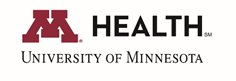 17
Communication Strategies in Teams
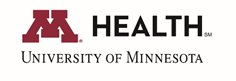 18
Gathering- Tuckman’s Stages of Group Development
Tuckman, Bruce W. (1965) ‘Developmental sequence in small groups’, Psychological Bulletin, 63, 384-399. The article was reprinted in Group Facilitation: A Research and Applications Journal ?
http://www.tutorialspoint.com/individual_and_group_behavior/five_stage_model_group_development.htm
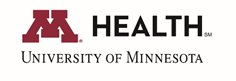 19
What has worked for us….
SPACE
How can you build/organize your space to promote easy communication within the team?
Putting teams together increases ability to communicate with each other
Decreases incoming phone calls
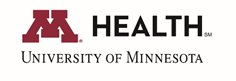 20
What has worked for us…
TIME:
Teams need time to communicate
	Huddles
	Compass Meetings
	Quality Meetings
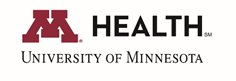 21
What has worked for us…
Communication Styles
Personality Testing
How do you come across to others?
What communication style do your team members appreciate?
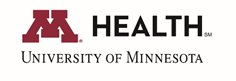 22
What has worked for us…
Data
Sharing results for the organization, clinic, team and provider
Encouraging teams to help each other and work to top of licensure
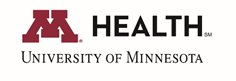 23
Dealing with Conflict in Teams
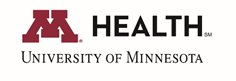 24
Case Study #1
Physician Communication Style 
Physician with communication style perceived as harsh
Staff complain about being treated poorly by this physician
When physician’s roomer is out, other staff refuse to work with them
How would you approach this physician?
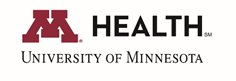 25
Case Study #1
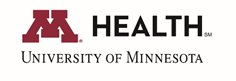 26
Case Study #1
Intervention
Administrator and physician reviewed physician’s personality profile
Discussed physician’s communication style and impact on team
Physician modified communication style and now a leader within the organization
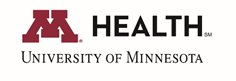 27
Case Study #2
Provider Communication Style
Provider is very caring about staff in difficult situations and always steps up to help out with clinic events
While working in clinic, provides excellent care, yet is seen as difficult, harsh and demanding  
Has gone through multiple roomers who claim they cannot work with this provider 
Provider has alienated majority of staff, including supervisors
How would you approach this provider?
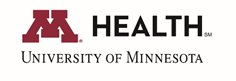 28
Case Study #2
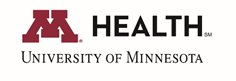 29
Case Study #2
Intervention
Clinic leadership reviewed personality profile with provider and discussed provider’s reaction to stress; how to manage those feelings and the communication style generated 
Assisted with changes to help provider feel more supported:  different schedule templates, conversations with scheduling staff on communication strategies, etc.
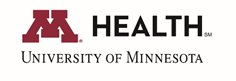 30
Case Study #3
Staff Expectations / Communication
Long-term staff member, who normally excels at their job, is refusing to complete an expected task
When asked about the refusal, claims task takes too much time and is not beneficial
Staff member is vocal about her thoughts and is negatively impacting the team
How would you approach this staff member?
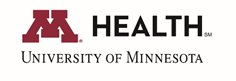 31
Case Study #3
Intervention:  Team Compass
With entire team in a room – group discussed importance of this particular task and physicians emphasized how much it helped them with their clinic day
Staff member always took great pride in providing assistance to her physician – after this meeting, she was the top performer in completing this task
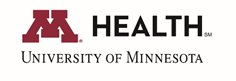 32
AMA StepsForward Website
Steps Forward Website: American Medical Association;  Retrieved from:  https://www.stepsforward.org/modules/conducting-effective-team-meetings
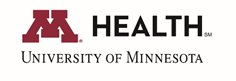 33
[Speaker Notes: Katie – Demo
In 2013 and 2014, representatives from the AMA visited clinics across the country who were involved in innovative practices leading to excellent results in quality, patient and provider/staff satisfaction.  As a result of these visits, the StepsForward program was created.  
  
STEPSFOWARD 
In partnership with the Medical Group Management Association (MGMA), the AMA leveraged the findings from the AMA-RAND study, "Factors affecting physician professional satisfaction and their implications for patient care, health systems and health policy," to develop the STEPS Forward™ practice transformation series.
STEPS Forward™ offers innovative strategies that will allow physicians and their staff to thrive in the new health care environment.]
AMA StepsForward Program
The STEPS Forward™ transformation series is a collection of interactive, educational modules developed by the AMA to help physicians address common practice challenges.

Online Modules
Education on each topic
STEPS in Practice (real world examples)
Downloadable Tools
Implementation Support (links to consultants)
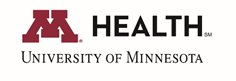 34
[Speaker Notes: Lynne]
Summary – Take Aways
Position teams in close proximity
Communication tools; standardized protocols
Make it about the process and not the people
Give staff and providers time to meet
Allow innovation
Accountability/Responsibility at system and team level
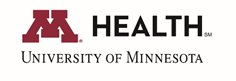 35
[Speaker Notes: Metrics – it’s about the team, not the individual]
What will you do next week?
Write down and commit to one thing you will do to build improved communications within your clinical team next week
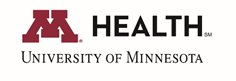 36
Questions?
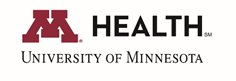 37
Citations
1Yarnall KS, Pollak KI, Østbye T, Krause KM, Michener JL. Primary care: is there enough time for prevention? Am J Public Health. 2003;  93(4):635–41.
2Wetterneck TB, Lapin JA, Kruger DJ,Holman GT, Beasley JW, Karsh BT.  Development of a primary care physician task list to evaluate clinic visit workflow. BMJ Qual Saf. 2012; 21(1):47–53.
3Sakowski JA, Kahn JG, Kronick RG. Peering into the black box: billing and insurance activities in a medical group. Health Aff (Millwood). 2009; 28(4):w544–54. DOI: 10.13 77/hlthaff.28.4.w544.
4Farber J, Siu A, Bloom P. How much time do physicians spend providing care outside of office visits? Ann Intern Med. 2007;147(10):693–8.
5Doerr E, Galpin K, Jones-Taylor C, Anander S, Demosthenes C, Platt S,et al. Between-visit workload in primarycare. J Gen Intern Med. 2010; 25(12):1289–92.
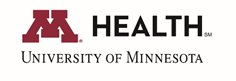 38